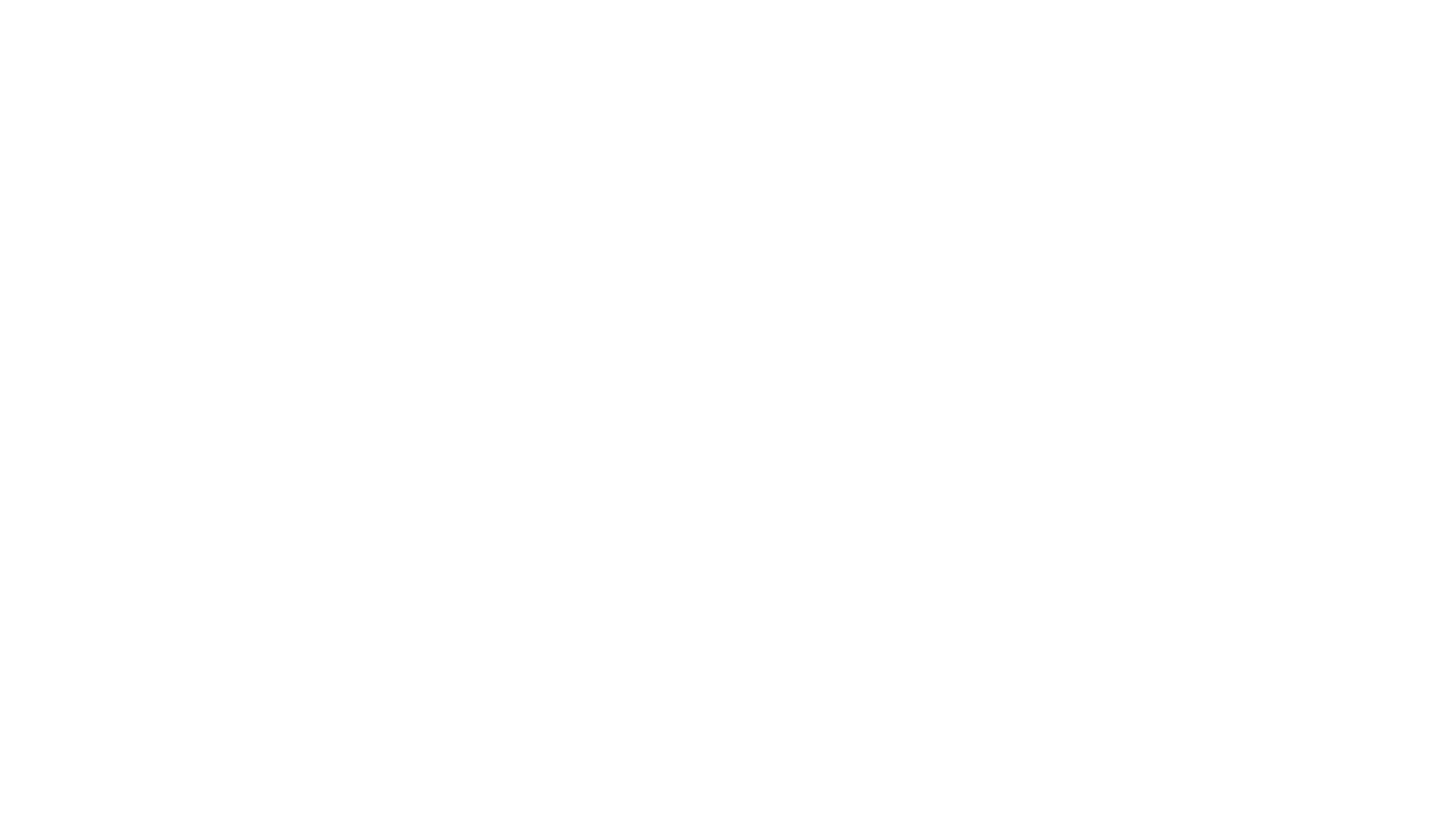 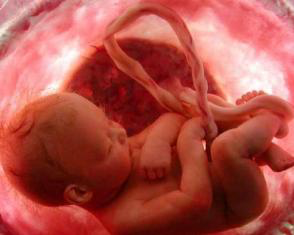 ANNE KARNINDA ÇOCUK GELİŞİMİ
EBF 2018, Güz Dönemi-Emel Okulu
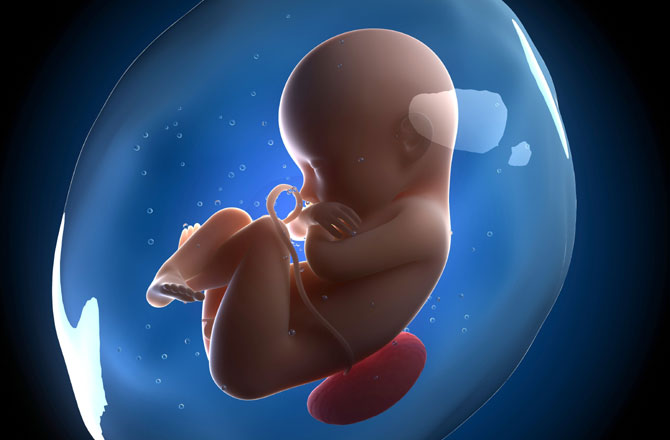 Gebelik süresi ortalama 40 haftadır (37-42 hafta)
1. trimestri (ilk 3 aylık dönem)
2. trimestri (ikinci 3 aylık dönem)
3. trimestri (üçüncü 3 aylık dönem)

İlk 8 hafta ‘Embriyo’
8 haftadan sonra ‘Fetüs (cenin)’
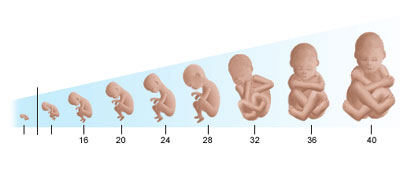 EBF 2018, Güz Dönemi-Emel Okulu
Birinci Trimestri
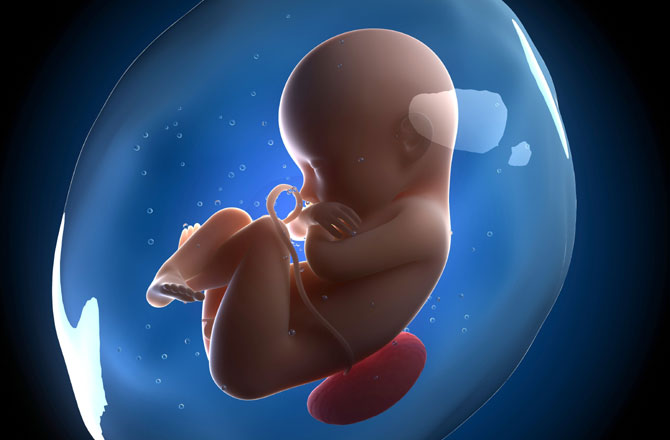 1. Hafta
zigot
Embriyo uterus duvarına
yerleşirİMPLANTASYON
EBF 2018, Güz Dönemi-Emel Okulu
Birinci Trimestri
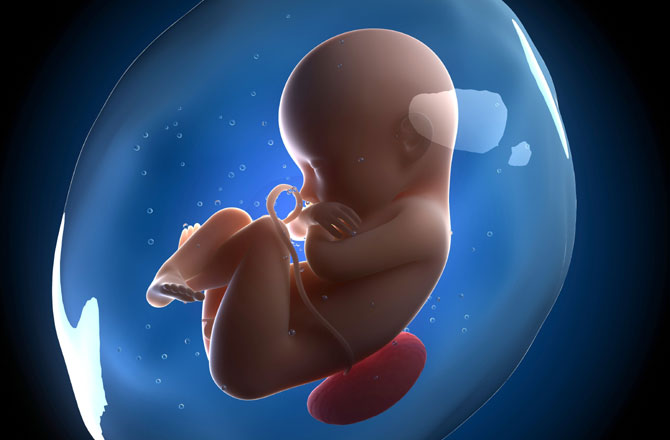 2-8. Hafta
Plasenta oluşumu
Belli başlı iç organlar ve dış vücut yapıları oluşumu
5-6. haftada kalp atışı varlığı, kol-bacak oluşmaya başlar
Embriyo 5 mm ulaşmış ise kalp atışları görülmeli
8. haftada embriyo 25 mm büyüklüğe ulaşır, göz, kulak ve burun taslağı, ayak ve el parmakları oluşur
EMBRİYOFETÜS
EBF 2018, Güz Dönemi-Emel Okulu
Birinci Trimestri
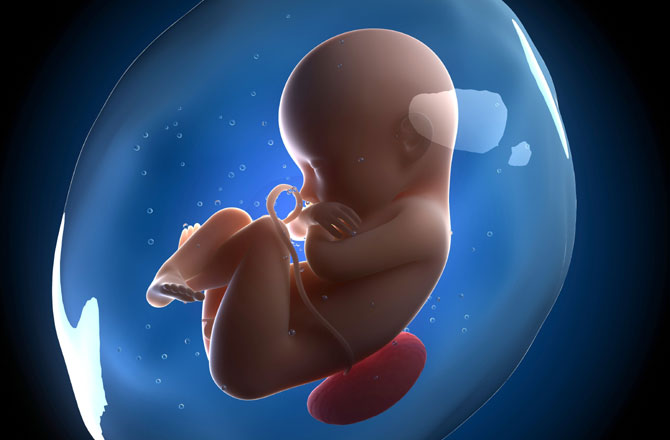 3. Ay
Yaşamsal organlar gelişir ve çalışmaya başlar
Böbrekler çalışır, idrar yapar
İlk trimestride fetal beyin çok hızlı büyür
Saç ve tırnaklar çıkmaya başlar
Cinsiyet belli olur
21 g
EBF 2018, Güz Dönemi-Emel Okulu
İkinci Trimestri (12-28. Hafta)
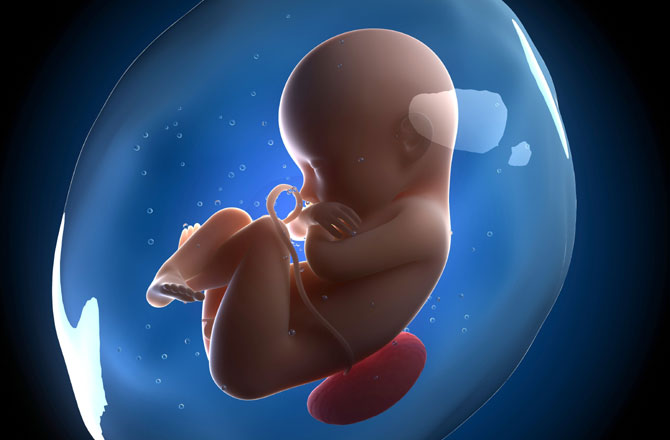 Fetal kalp, akciğer, karaciğer, böbrek, sindirim sistemi ve genital organlar değerlendirilebilir
Kollar ve bacaklar tırnaklarıyla şekillenir
16. hafta; emme refleksi başlar
Seslere tepki vermeye başlar
Bebek hareketleri hissedilir
28. haftada 40 cm, 1000 g
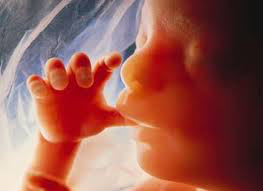 EBF 2018, Güz Dönemi-Emel Okulu
Üçüncü Trimestri (29-40. hafta)
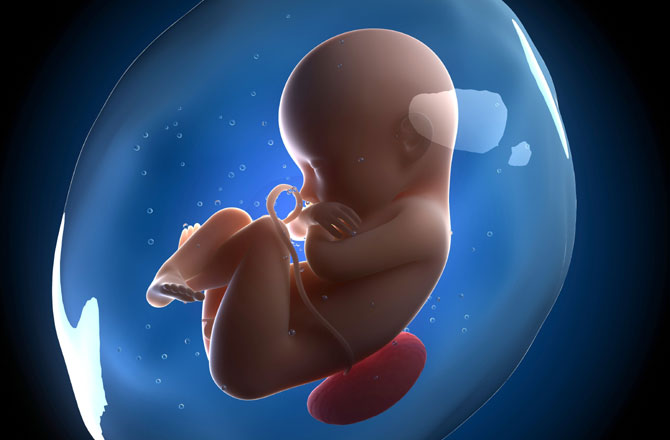 Cildi kaplayan ince tüyler kaybolur
El ve ayak tırnakları uzamaya başlar
Cilt altı yağ dokusu artışı nedeniyle cilt rengi kırmızıdan pembeye doğru değişir
Akciğerdeki ‘alveol’ denilen hava keseciklerinin kapanmasını önleyen ‘Sürfaktan’ maddesinin yapımı hızlanır
EBF 2018, Güz Dönemi-Emel Okulu
Üçüncü Trimestri (29-40. hafta)
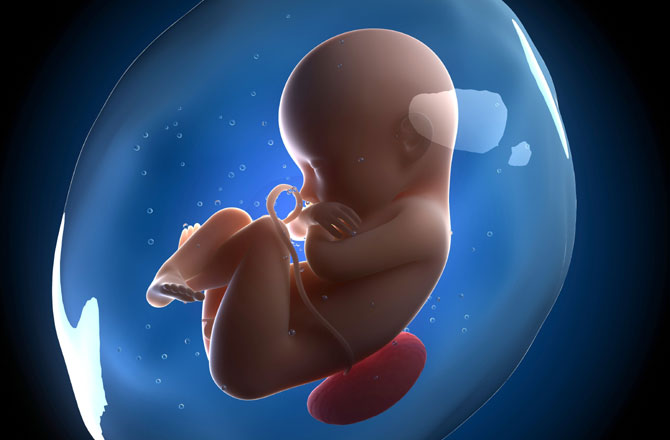 Bütün organlar gelişimini tamamlamış ve işlevsel hale gelmiştir.
37. haftasını tamamlayan bebek  Miad (term) 
Doğum
EBF 2018, Güz Dönemi-Emel Okulu
HAMİLELİKTE GÖRÜLEBİLECEK HASTALIK VE KAZALARIN ÇOCUĞUN GELİŞİMİNE ETKİLERİ
EBF 2018, Güz Dönemi-Emel Okulu
HAMİLELİKTEKİ HASTALIKLAR
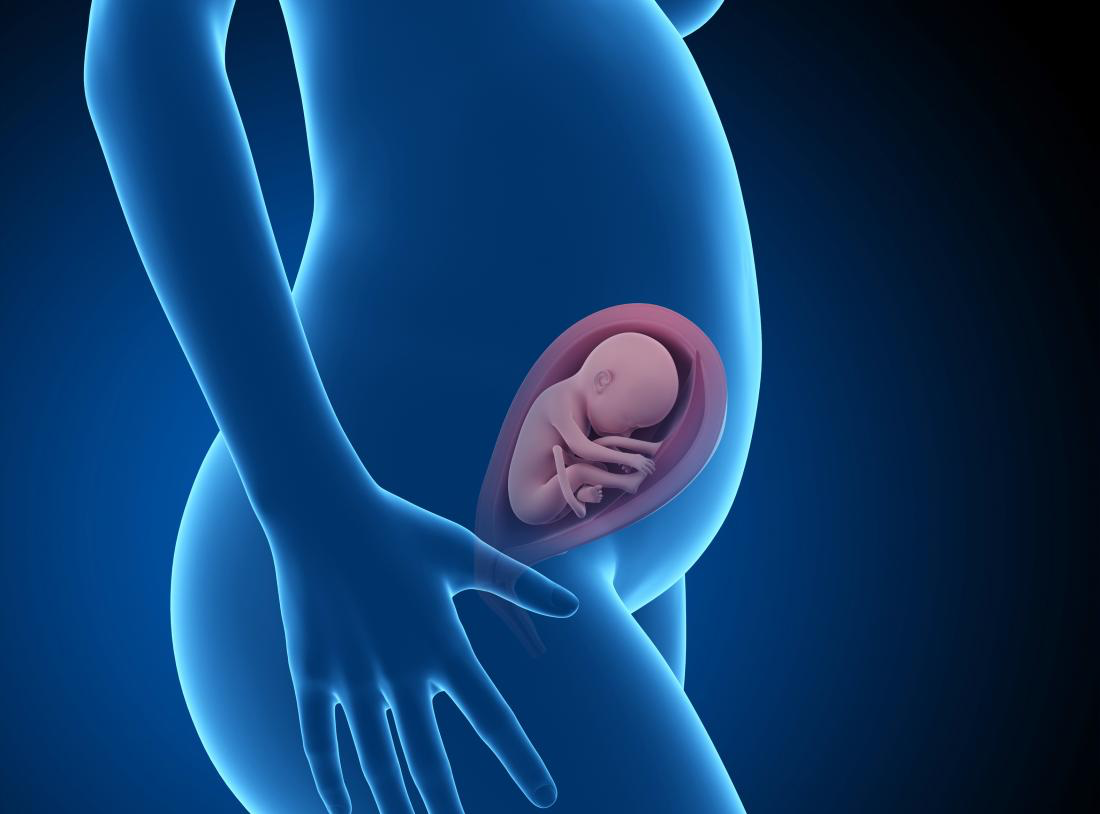 Hamilelikteki hastalıklar fetüsün gelişimini çeşitli mekanizmalarla etkileyebilmektedir.
Metabolik son ürün veya antikorların spesifik etkisi
Plasental yetmezlik
Gebenin aldığı ilaçlar veya zehirlenme
Enfeksiyonlar 
Genetik hastalıklar
EBF 2018, Güz Dönemi-Emel Okulu
Diyabet
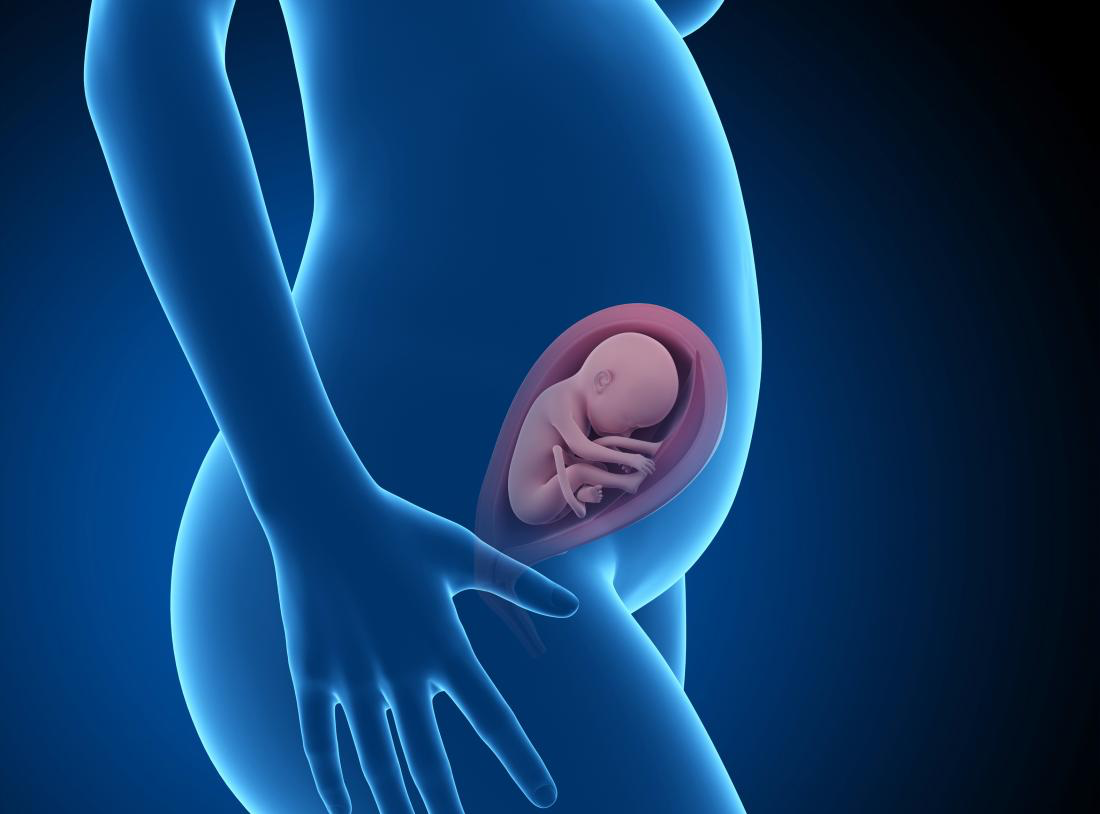 Perinatal morbidite ve mortalite,
 Ölüm doğum,
 Bebek ölümü oranında artış
EBF 2018, Güz Dönemi-Emel Okulu
Diyabet
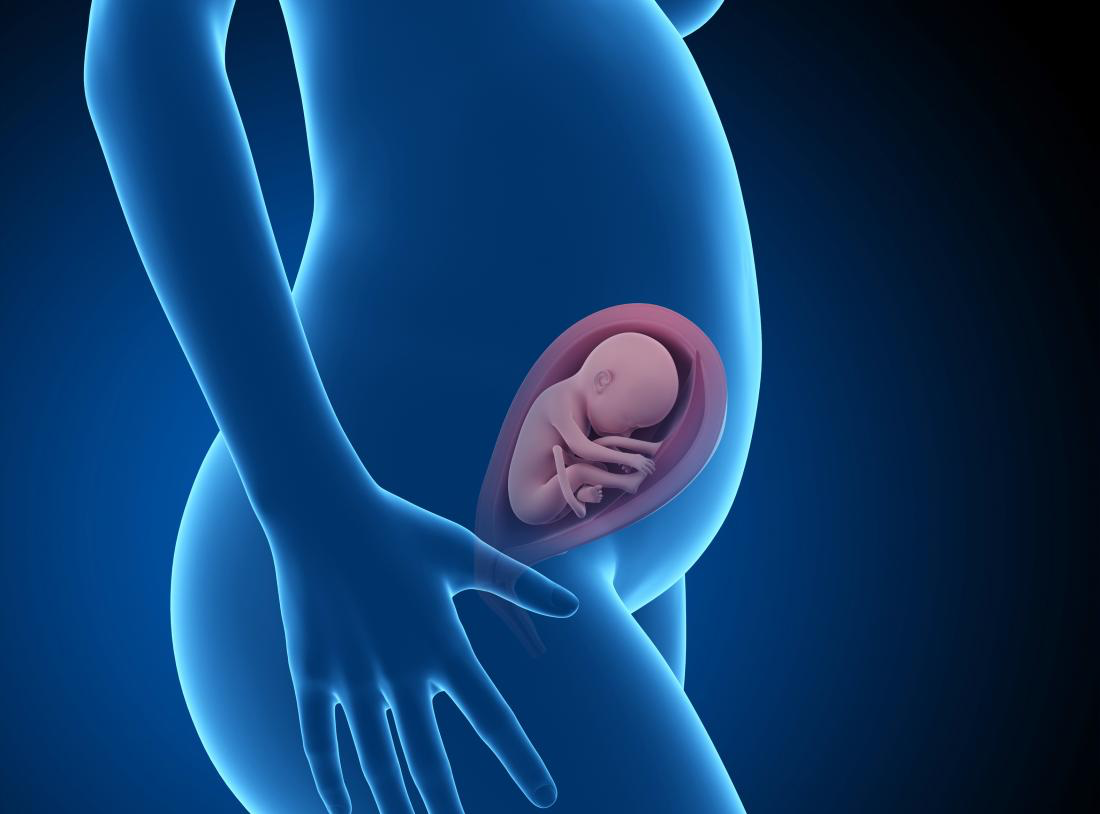 İri bebek (makrozomi, >4000 g, LGA)




 Solunum sıkıntısı
 Hipoglisemi (kan şekeri düşüklüğü)
 Kan şekeri düşüklüğüne bağlı nöbet
 Sarılık
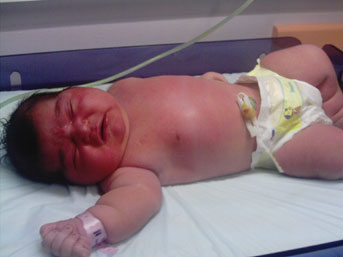 EBF 2018, Güz Dönemi-Emel Okulu
Hipertansiyon
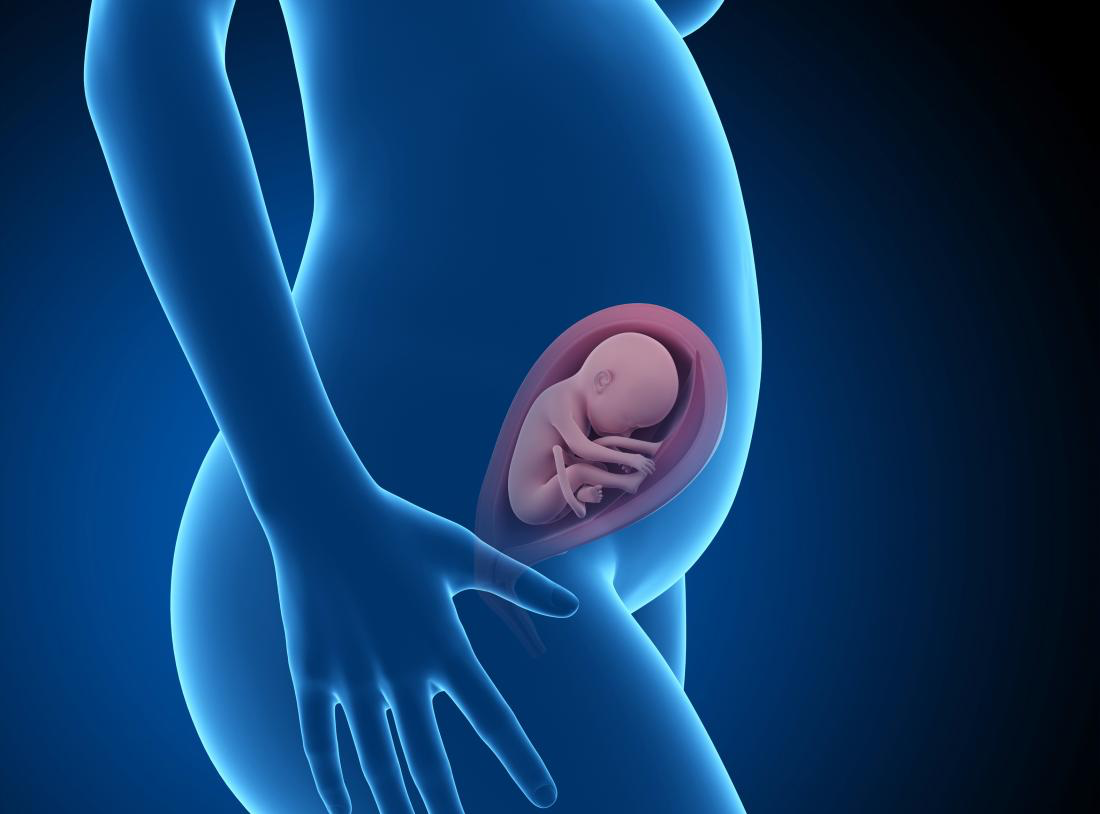 Gebelik hipertansiyonu veya Preeklampsi (> 20. GH)
Eklampsi 
Kronik hipertansiyon 

Ölü doğum
Plasental ablasyon
Fetüste büyüme geriliği
Erken doğum, prematürite
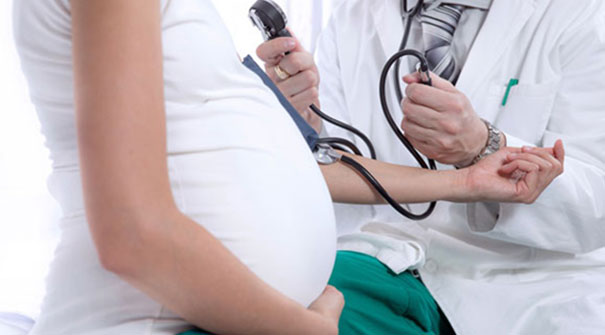 EBF 2018, Güz Dönemi-Emel Okulu
Tiroid Hastalıkları
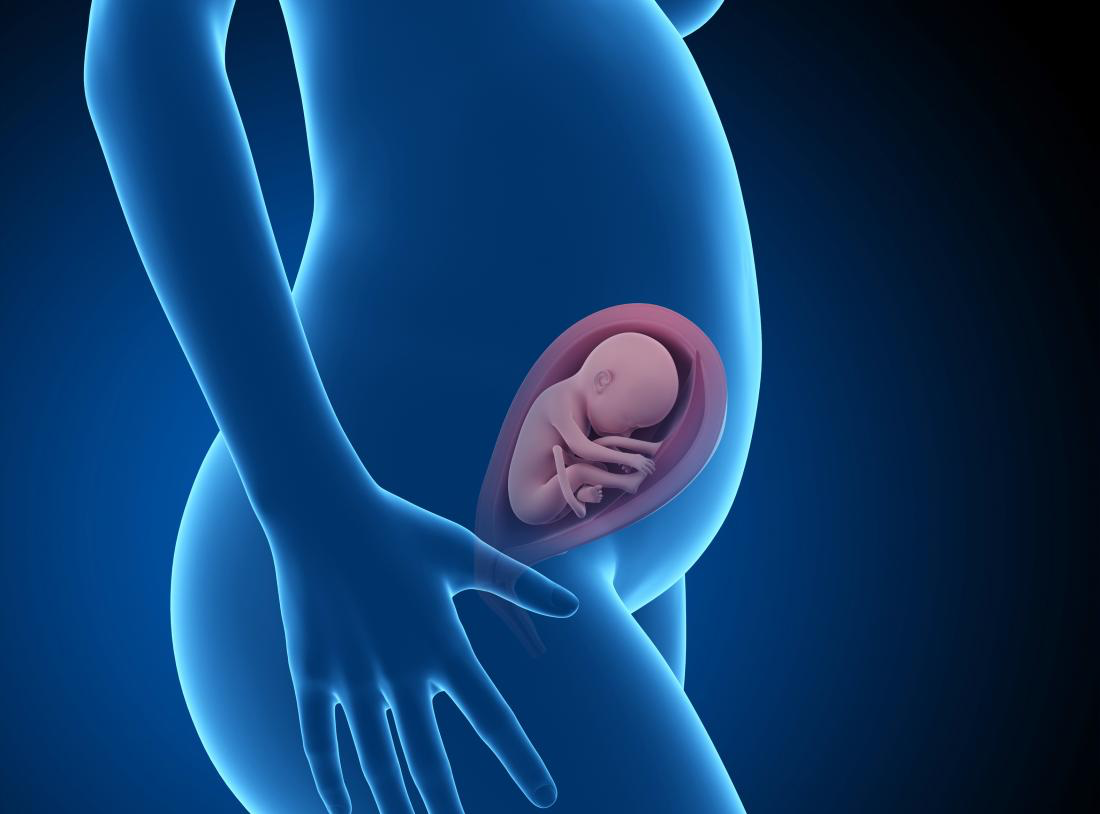 Gebeliğin ilk 10-12 haftasında fetüs, annenin tiroid hormonu düzeyine bağımlıdır.

Fetal beyin gelişimi için tiroid hormonu önemlidir

Fetal tiroid hormon salınımı gebeliğin 16-20. haftasından sonra anlamlı düzeye ulaşır
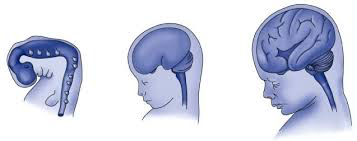 EBF 2018, Güz Dönemi-Emel Okulu
[Speaker Notes: Gebelik 10-12 haftası fetüsün sss gelişimi için önemlidir.]
Tiroid Hastalıklarının Gebe ve Fetüse Etkileri
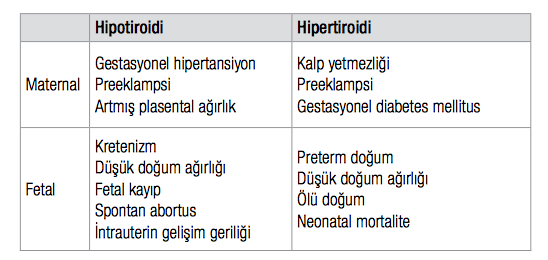 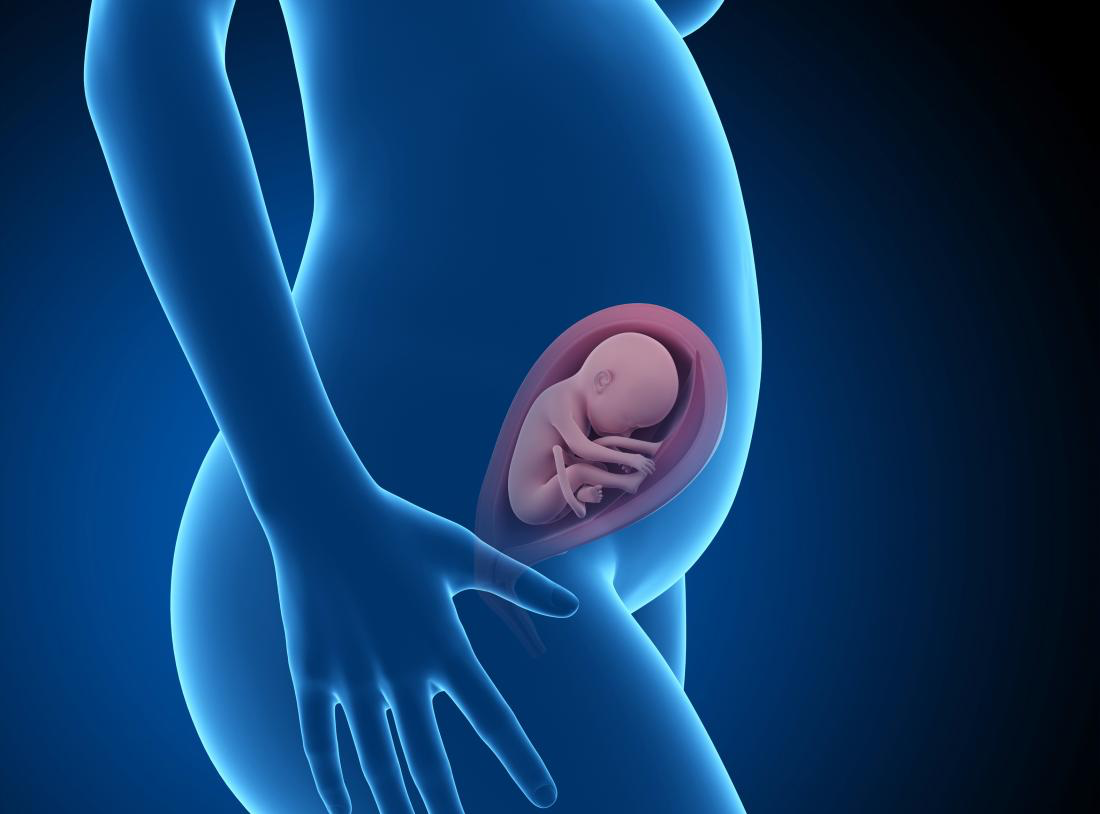 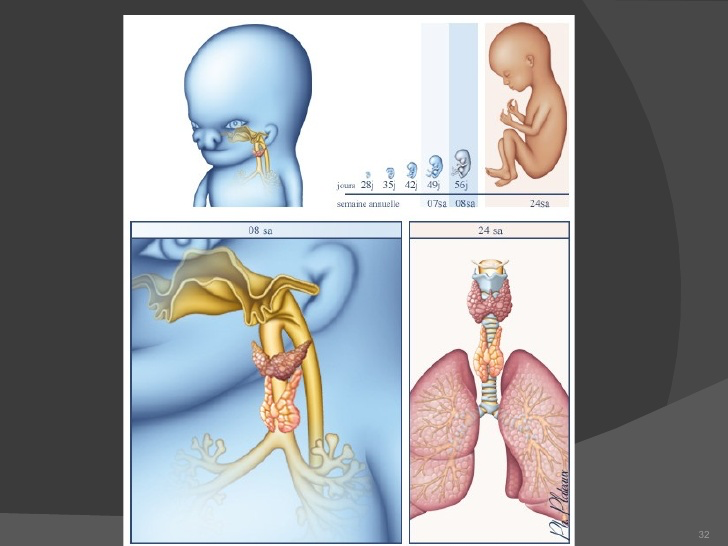 EBF 2018, Güz Dönemi-Emel Okulu
[Speaker Notes: Gebelik 10-12 haftası fetüsün sss gelişimi için önemlidir.]
Hamilelikte Alınan İlaçlar
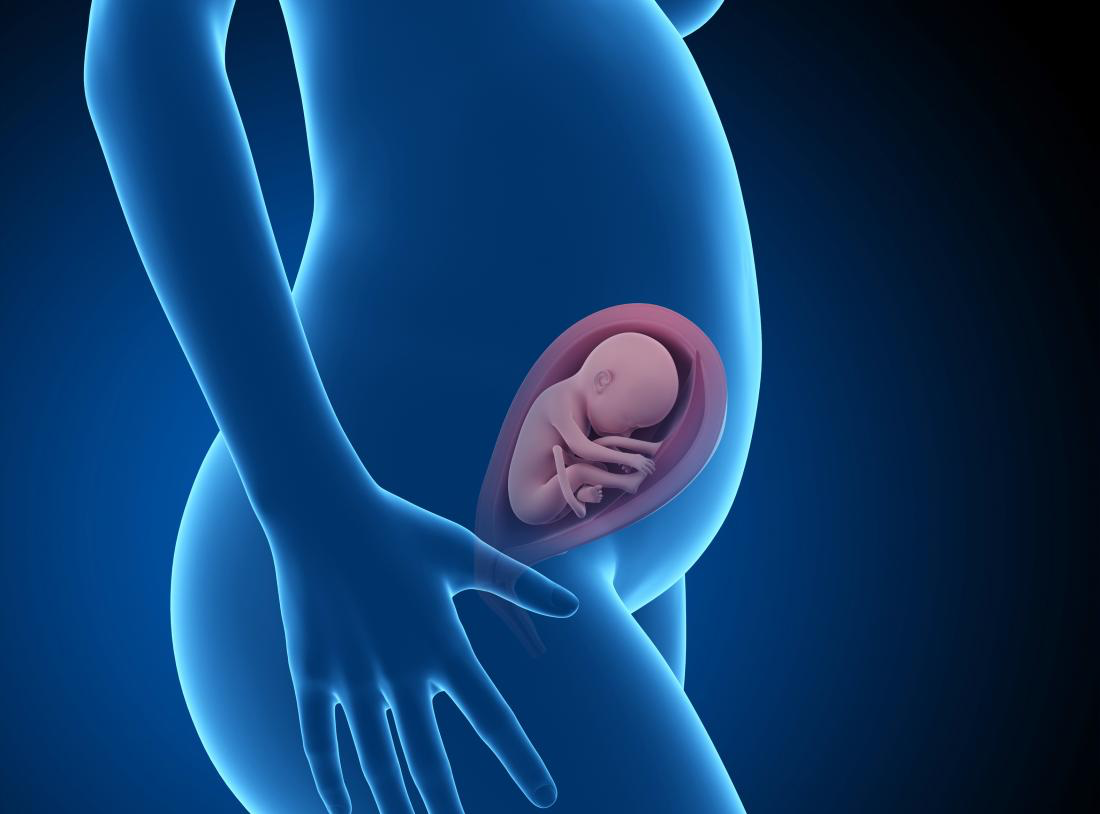 Plasenta fetüse ilacın geçişini engellemez !

Alınan ilaçların organ gelişimi üzerine etkisi; 
Fetüsün genetik yapısı
İlaçla karşılaşma zamanı
İlacın dozu
Anne yaşı
Beslenme durumu gibi faktörlere bağlıdır.
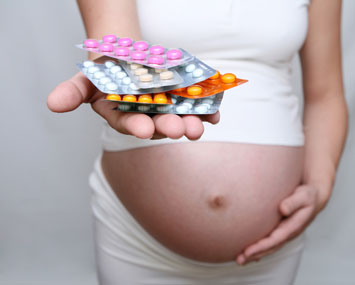 EBF 2018, Güz Dönemi-Emel Okulu
Hamilelikte Alınan İlaçlar
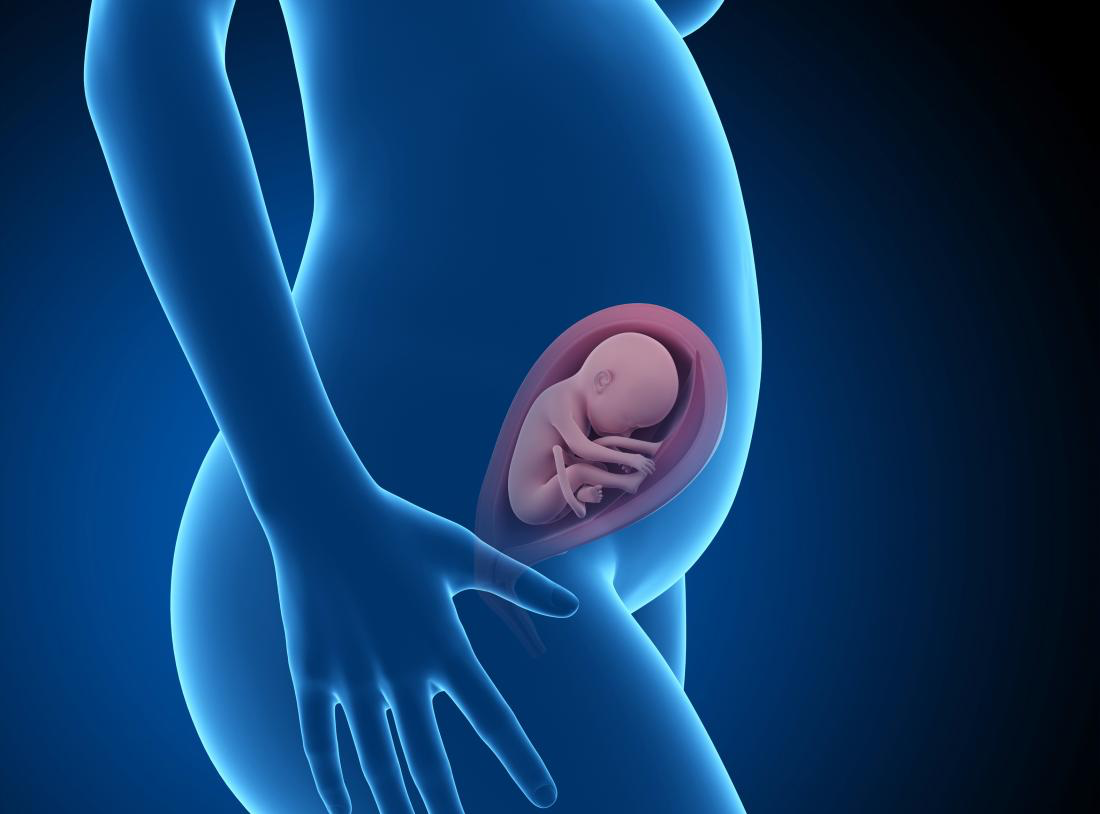 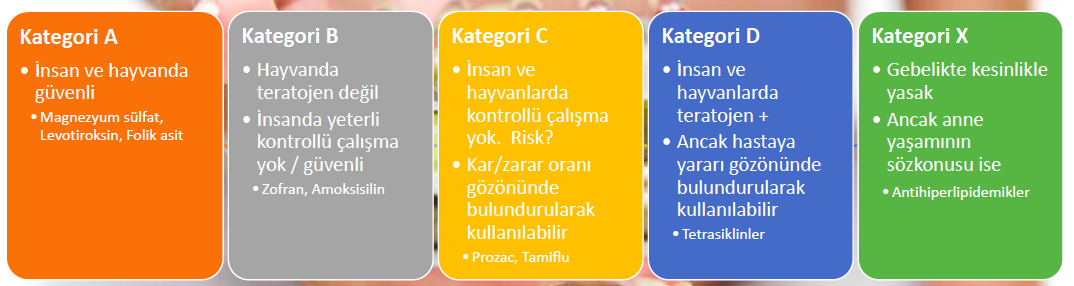 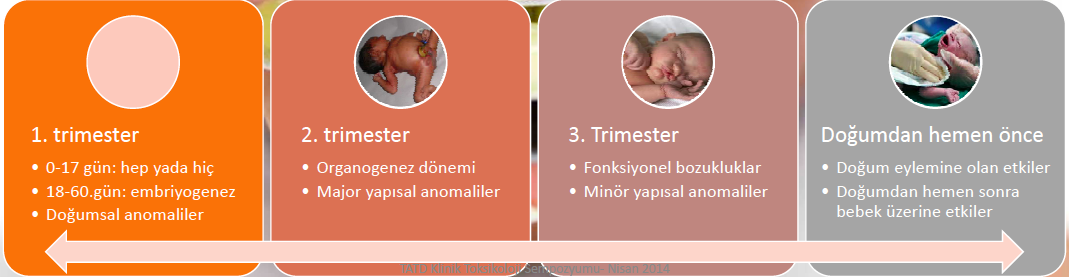 En tehlikeli dönem: 3-11 haftalar
EBF 2018, Güz Dönemi-Emel Okulu
Hamilelikte Enfeksiyonlar
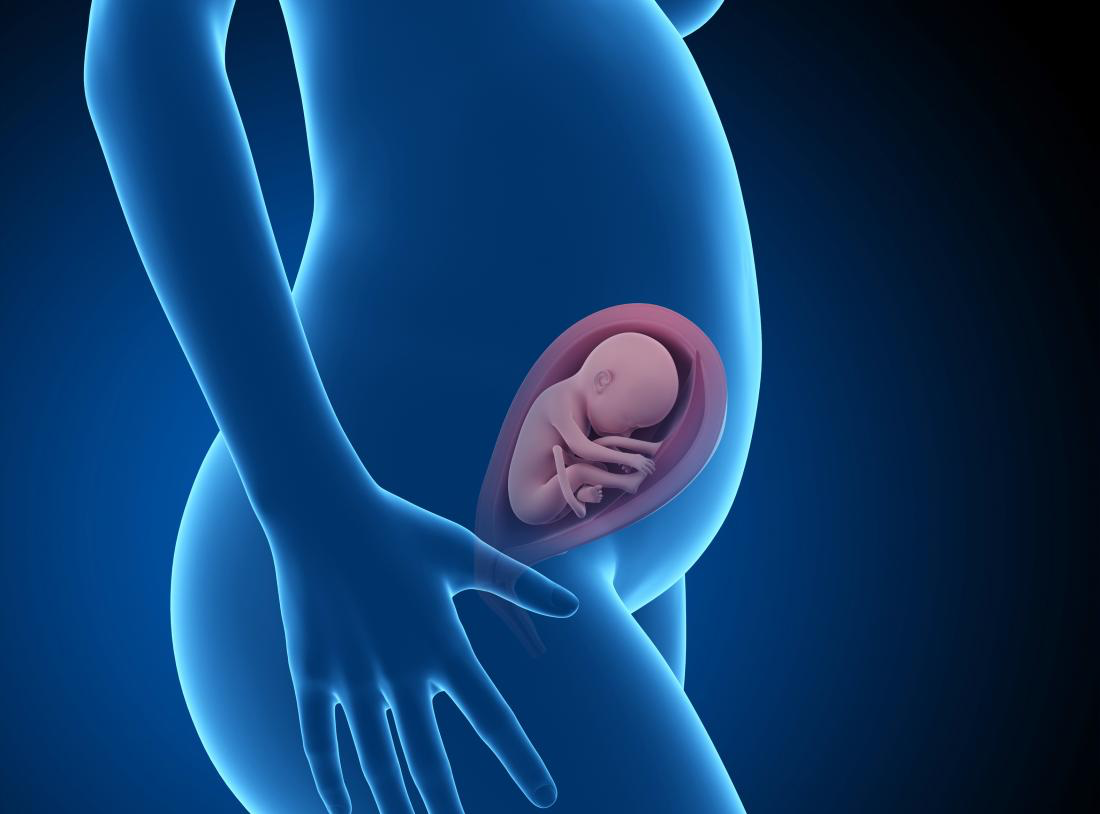 Fetüs enfeksiyonlara çok duyarlıdır
 Özellikle organ gelişiminin olduğu 1. trimestride geçirilen
enfeksiyonlar fetüste kalıcı yapısal ve işlevsel bozukluklara 
neden olabilir (teratojen)

 Gebede oluşan bazı enfeksiyonlar, gebede bulgu vermez, plasenta
aracılığıyla fetüse bulaşır, gebeliğin dönemine değişik tablolara neden
olur.
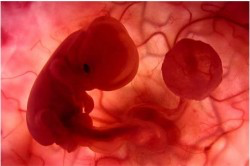 EBF 2018, Güz Dönemi-Emel Okulu
Hamilelikte Enfeksiyonlar
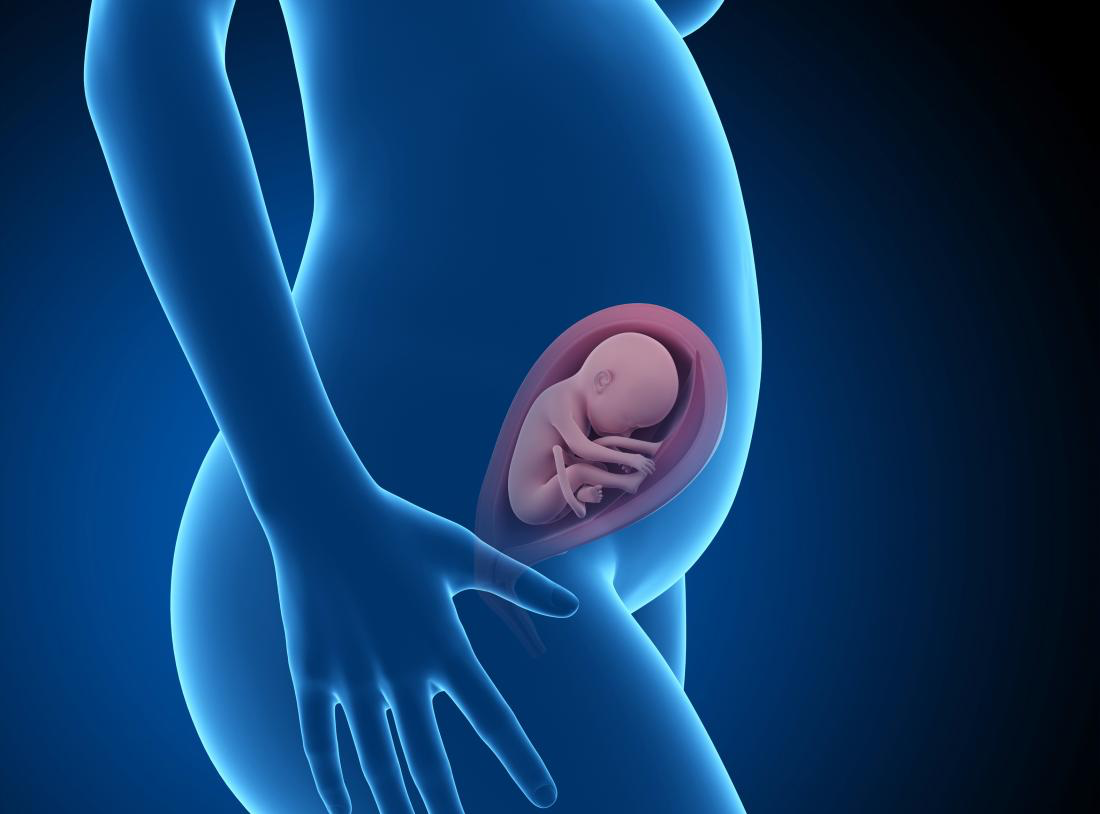 Düşük
Doğuştan anomalili bebek
Ölü doğum
Erken doğum
Düşük doğum ağırlıklı bebek
Enfeksiyonlu bebek
EBF 2018, Güz Dönemi-Emel Okulu
Hamilelikte Enfeksiyonlar
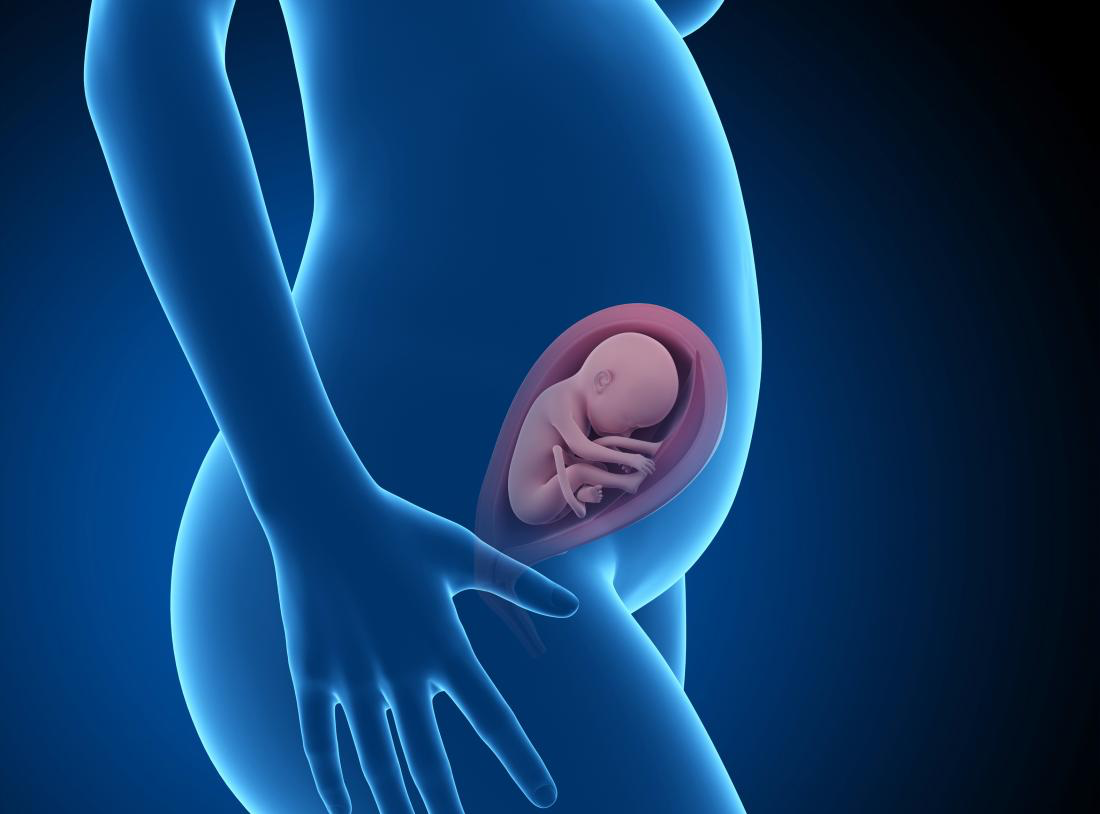 TORCH;
T: Toksoplazma
O: Others (Sfiliz, parvovirüs)
R: Rubella (kızamıkçık)
C: Cytomegalovirus
H: Herpes simpleks virusu

Fetüse bulaşma riskinde gebelik haftası önemli
Bulaşırsa fetüsteki riskler değişken
EBF 2018, Güz Dönemi-Emel Okulu
Hamilelikte Genetik Hastalıklar
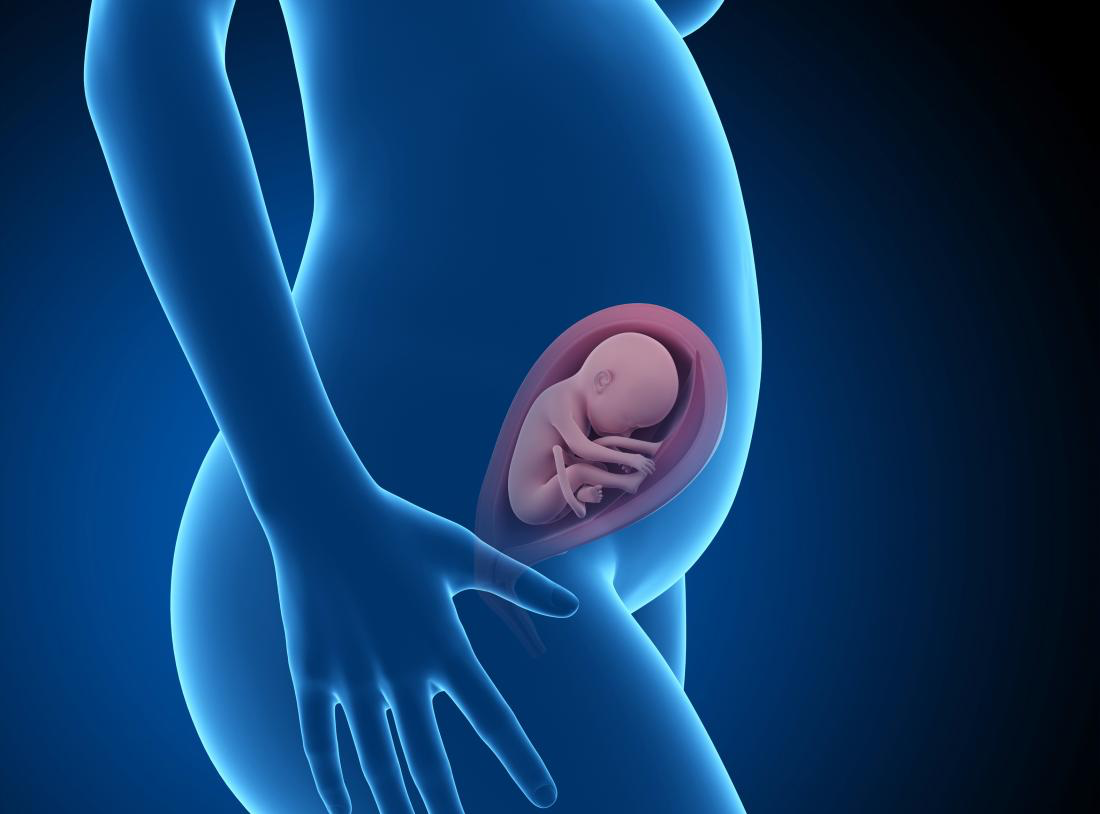 Genetik hastalıkların kalıtsal aktarımı
Aile öyküsü (tanı almış genetik hastalık)
Akrabalık

Genetik danışım planlanmalıdır
EBF 2018, Güz Dönemi-Emel Okulu
Hamilelikte Kazalar
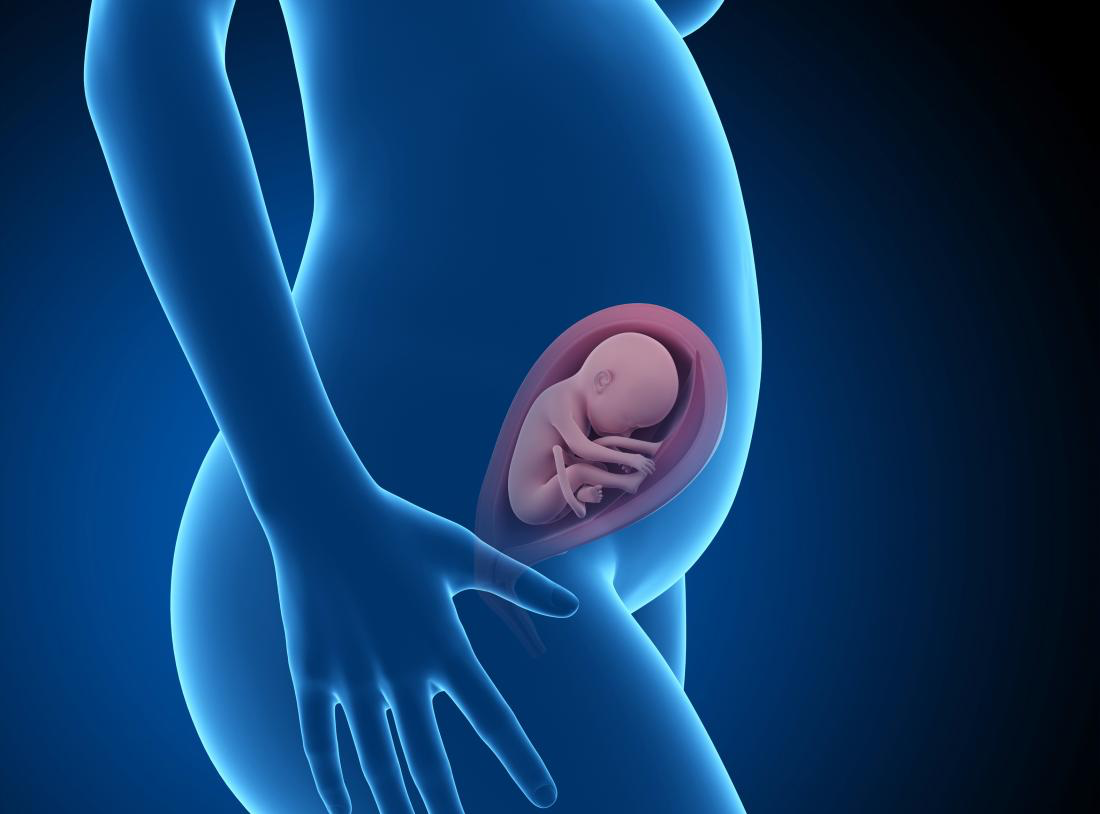 Motorlu taşıt kazaları
Ateşli silah yaralanması
Delici kesici alet yaralanması
Emniyet kemerine bağlı yaralanma
Düşme
Saldırı ve dayak
EBF 2018, Güz Dönemi-Emel Okulu
Hamilelikte Kazalar
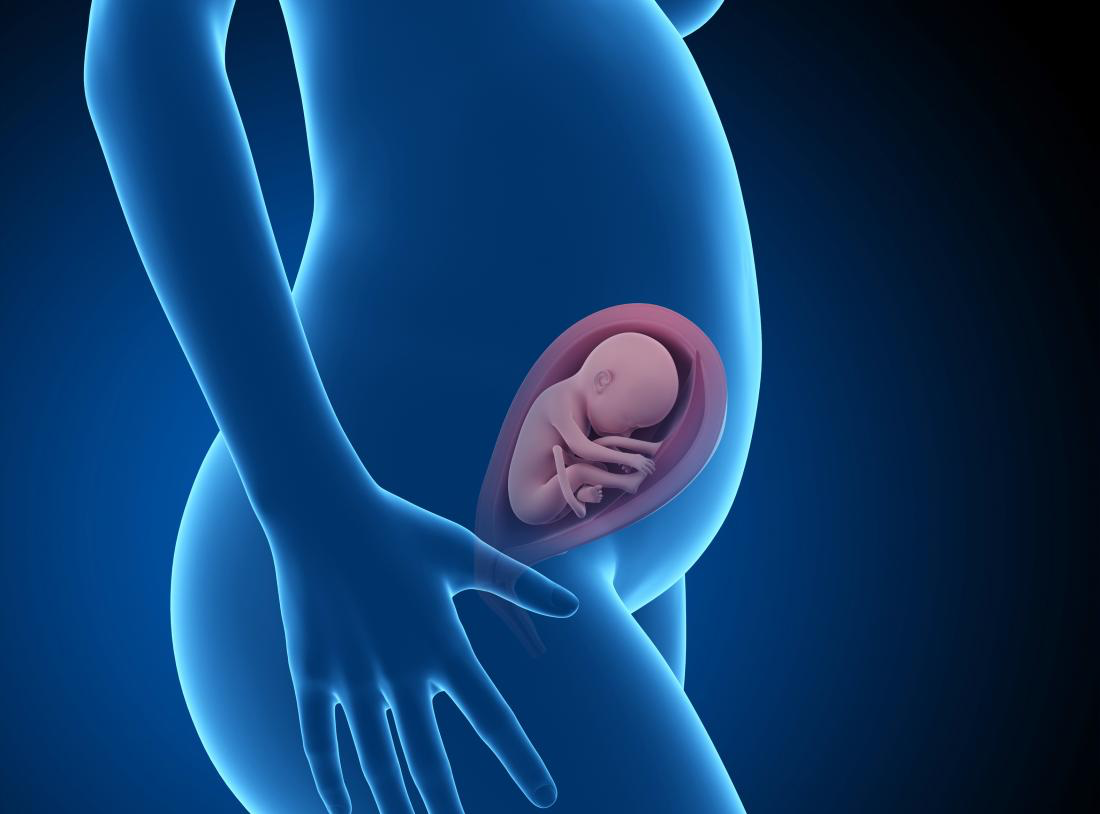 ETKİLERİ
Düşük
Erken doğum
Plasental ablasyon (plasentanın erken ayrılması)
Bebeğin yaralanması
Bebeğin ölümü
Uterusun yaralanması
Gebenin diğer organlarının yaralanması (dalak vs.)
EBF 2018, Güz Dönemi-Emel Okulu
Hamilelikte Kazalar
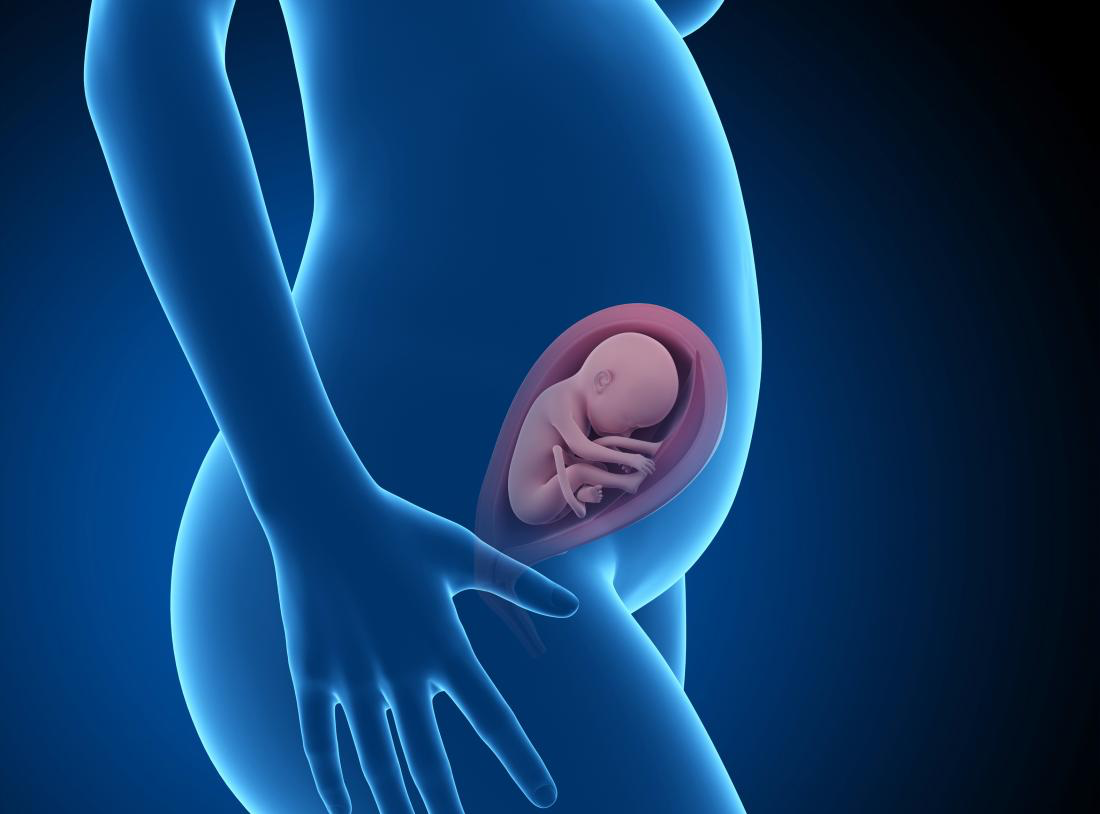 İlk 12 haftada, uterus henüz pelvis içerisinde olduğundan düşme ve çarpma gibi karın bölgesine gelen travmaların gebeliğe zararlı etki gösterme olasılığı düşüktür.

3. trimestri başında görülen travmada düşük riski artar, erken doğum olabilir. Erken doğum ile bebek canlı doğsa da ölüm riski yüksektir.

Son dönemlerdeki direkt travmalarda fetüs kaybı söz konusu olabilir.
EBF 2018, Güz Dönemi-Emel Okulu
Hamilelikte Kazalar
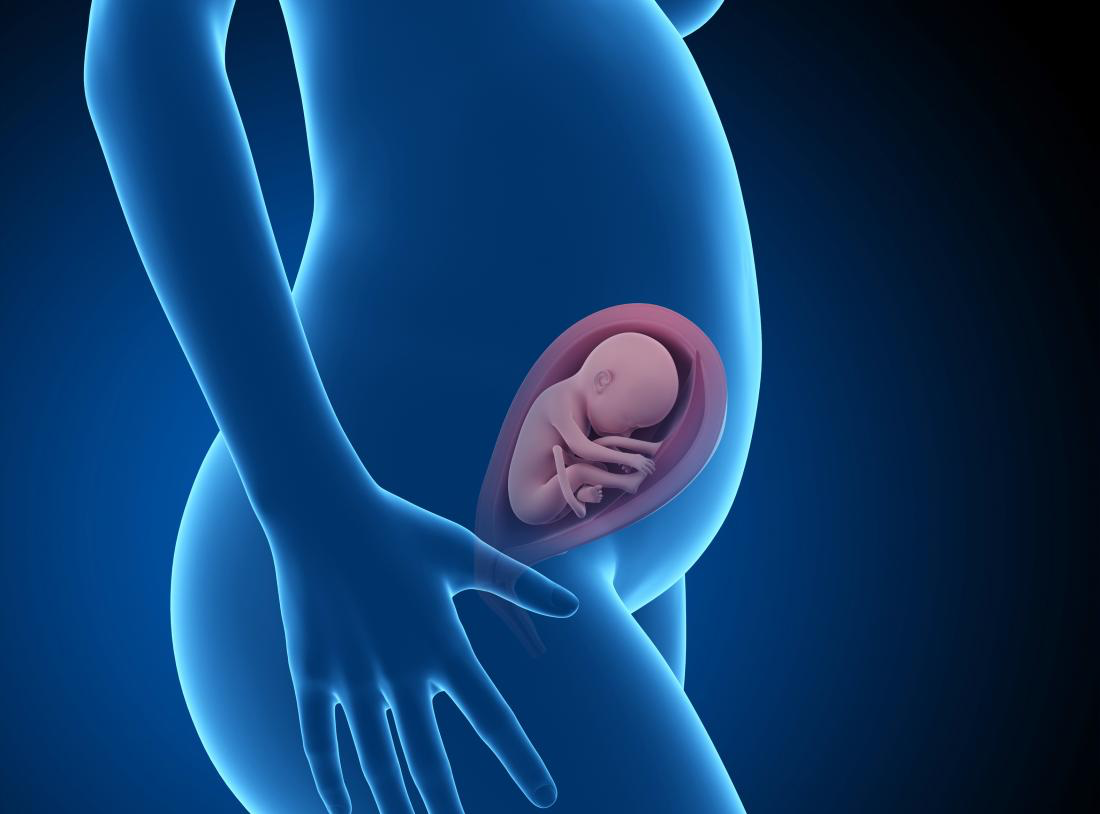 Hamilelikte hangi boyutta kaza veya travma olursa olsun mutlaka hastaneye başvurmalıdır.

Gebe ve bebeğin durumu değerlendirilmelidir. 

Bazı travmalarda fetüsün kanı, annenin kan dolaşımına geçebilir. Eğer gebede kan uyuşmazlığı (Rh/rh) söz konusu ise anneye Anti-Rh immünoglobulin (koruyucu iğne) yapılmalıdır.
EBF 2018, Güz Dönemi-Emel Okulu
Hamilelikte Kazalar
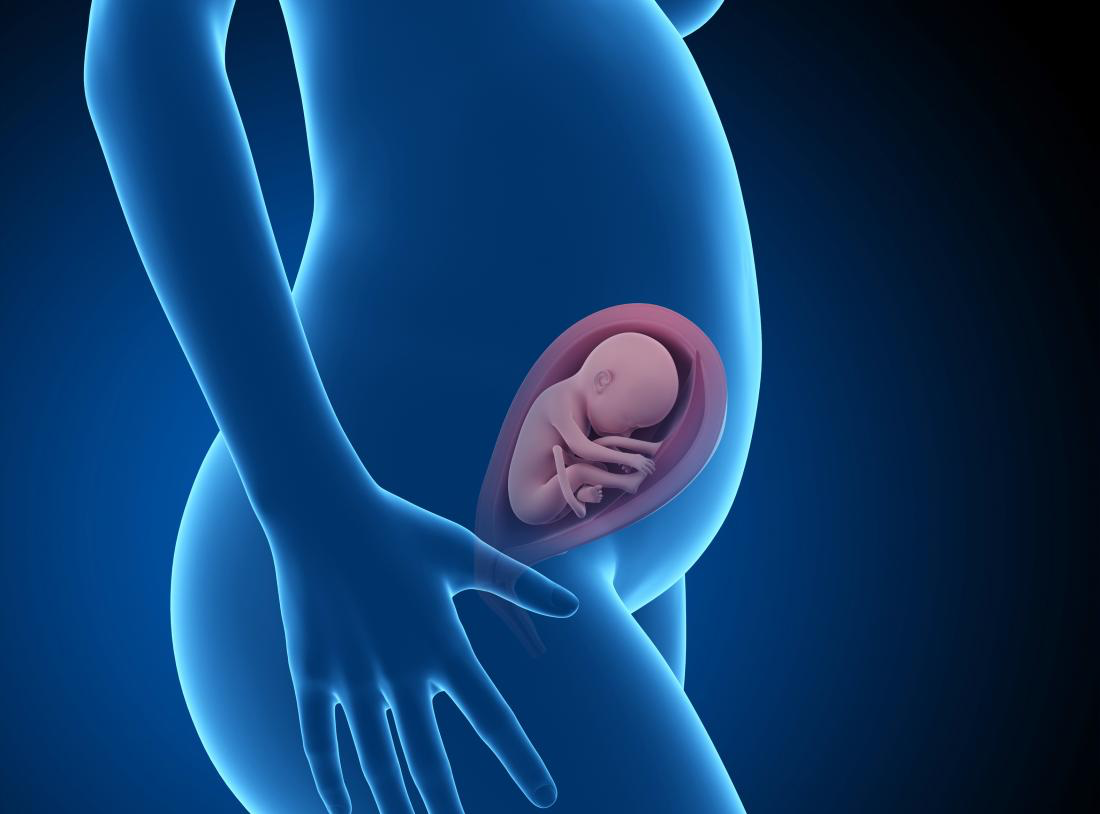 Gerekli görülen durumlarda tetanoz toksoidi ve aşısı yapılabilir.

Travma sonucu, anne ölürse, bebek de kaybedilir. Ancak çok kısa zaman içinde (5-15 dakika) bebek çıkarılırsa, gebelik haftasına göre yaşama ihtimali vardır.
EBF 2018, Güz Dönemi-Emel Okulu
Hamilelikte Kazalar
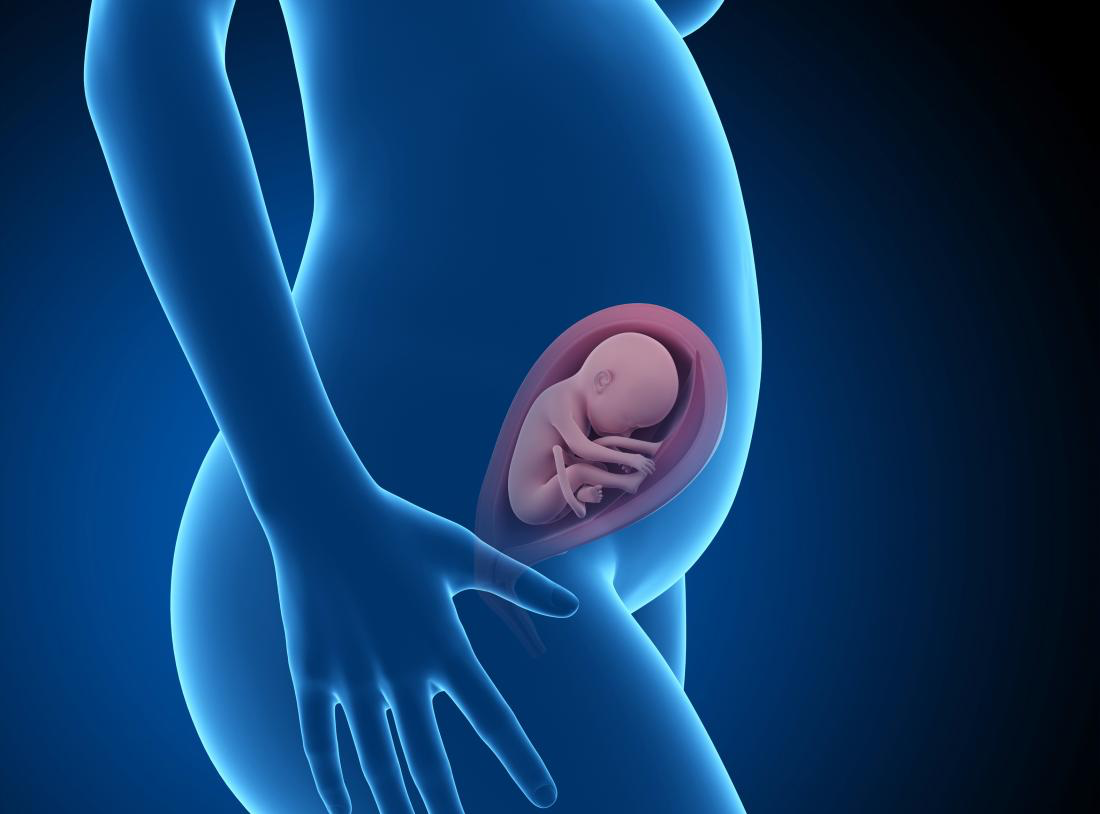 Emniyet Kemeri Nasıl Takılmalı?
Karnın alt bölgesinden ve omuzdan sarkmalı, göğsün tam ortasına gelmeli
Karnın tam üzerinden saran kemer, ani fren sırasında uterus yırtılması, bebeğin ölümüne neden olabilir
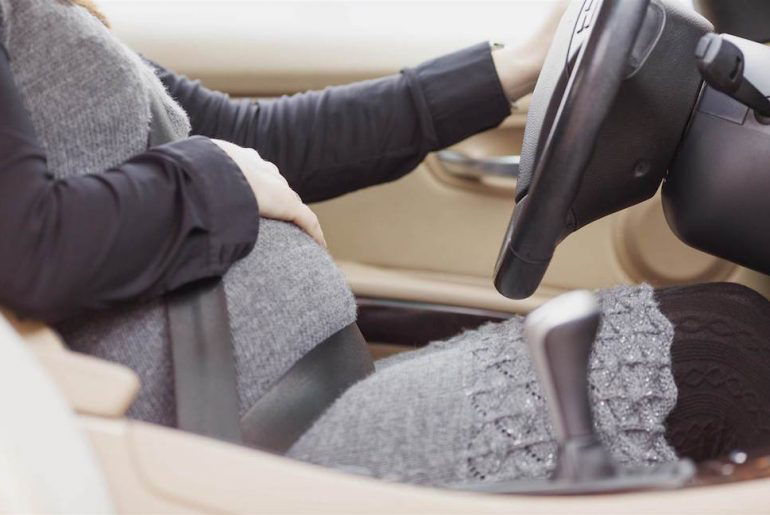 EBF 2018, Güz Dönemi-Emel Okulu
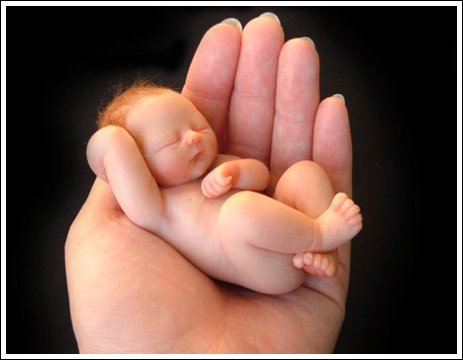 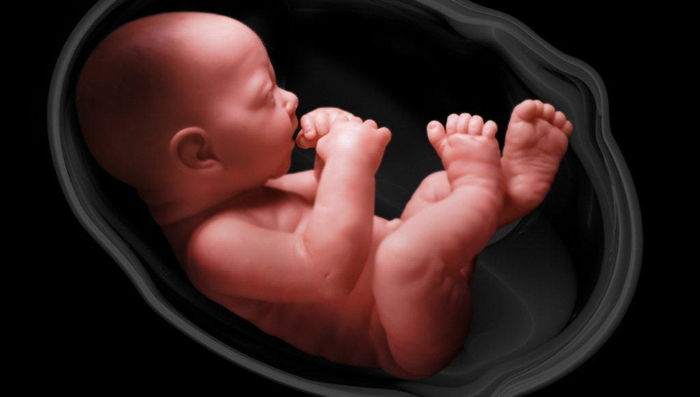 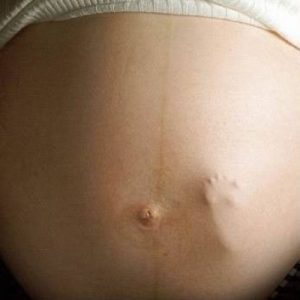 TEŞEKKÜRLER…
EBF 2018, Güz Dönemi-Emel Okulu